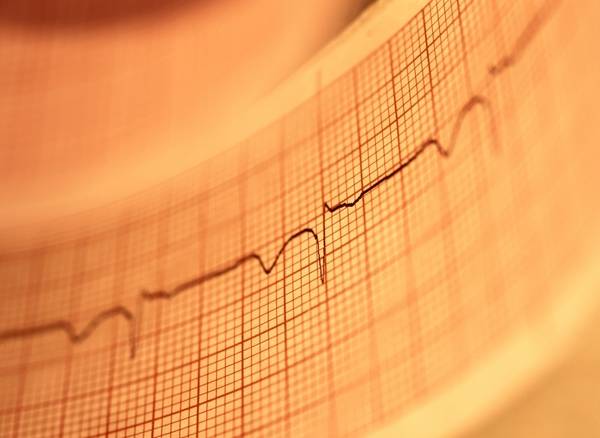 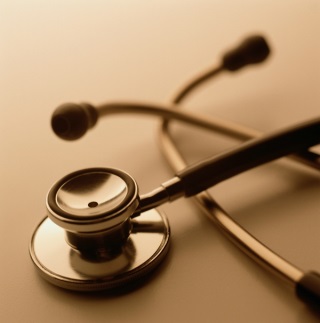 Валентин Алексеевич Марков 
   Сергей Евгеньевич Головенкин
Какому биомаркеру некроза миокарда отдать предпочтение: БСЖК.
Российский Национальный Конгресс Кардиологов
г.Екатеринбург, 21 сентября 2016г.
Актуальность проблемы
В 50% случаев возникают трудности диагностики инфаркта миокарда у лиц с нетипичной клинической картиной, бессимптомным течением и отсутствием диагностически значимых изменений на ЭКГ при госпитализации: аневризма ЛЖ, рубцовые изменения, БЛНПГ, без подъема ST.
Особо нуждаются в дифдиагностике лица в первые 6 час с начала ОКС, поскольку  именно в первые часы заболевания наблюдается самая большая летальность и максимальная эффективность лечения.
Критерии острого ИМ
Выявление повышения и снижения сердечных биомаркеров (преимущественно сердечный тропонин) в сочетании с хотя бы одним из свидетельств ишемии миокарда:
Симптомы ишемии;
Изменения ЭКГ, свидетельствующие о новой ишемии: ST-T или полная блокада ЛНПГ;
Появление патологических зубцов Q на ЭКГ;
Визуализационные свидетельства новой утраты жизнеспособного миокарда или новых нарушений сократимости миокарда
3-е универсальное определение  ОИМ, 2012
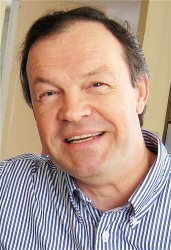 Профессор  Jan F.C. Glatz (Нидерланды) в 1988 г. предложил применение сБСЖК в качестве самого раннего плазменного биомаркера ИМ
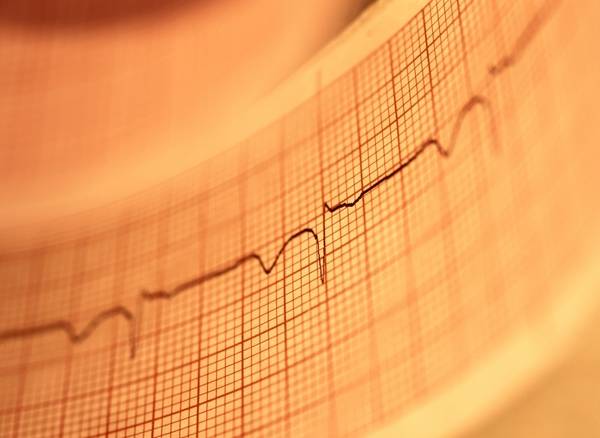 Таблица 1. Характеристика биомаркеров для острого инфаркта миокарда.
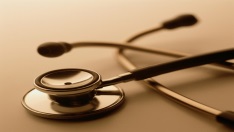 Динамика уровня сБСЖК, миоглобина, тропонина и МВ-КФК при ОКС.
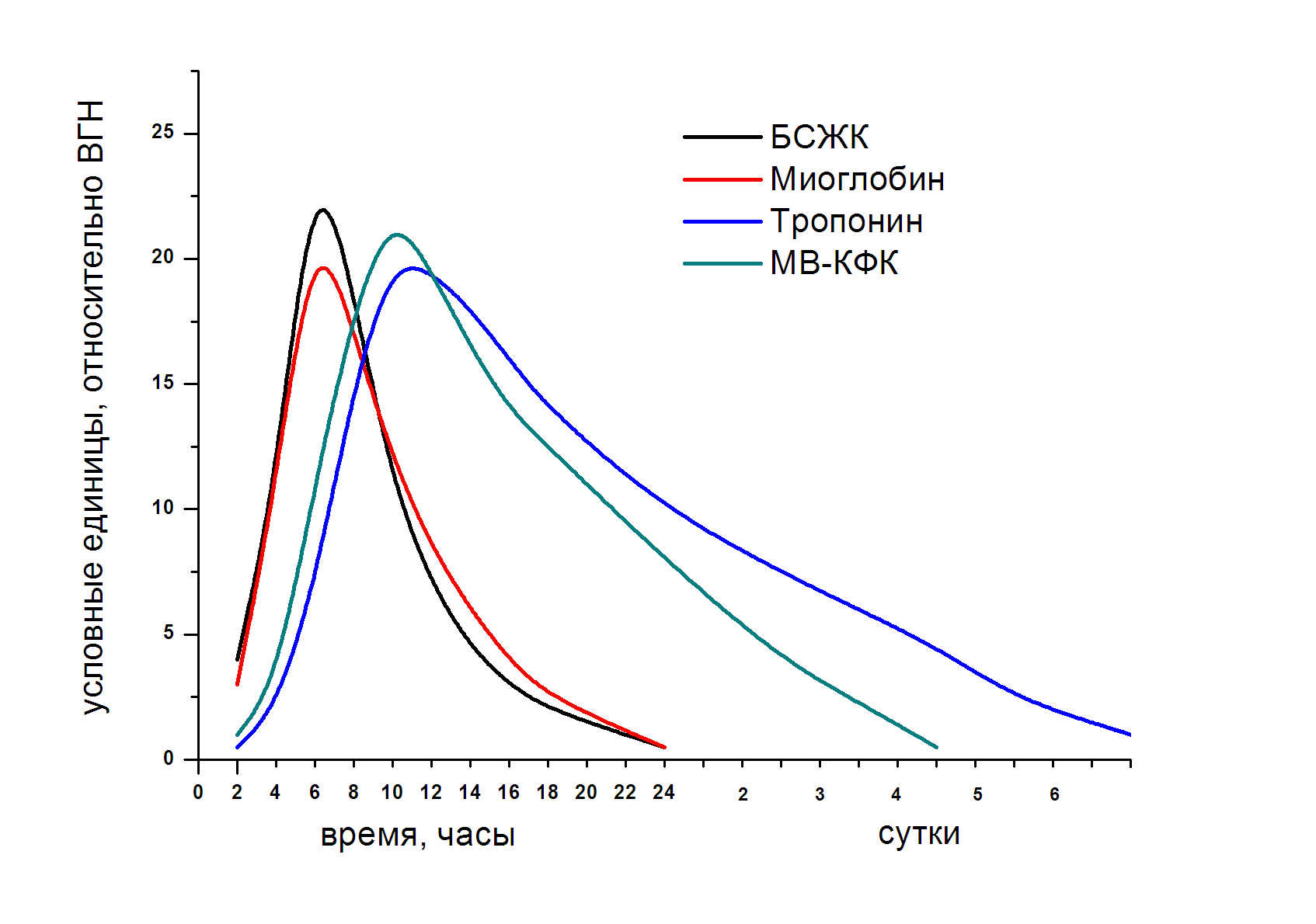 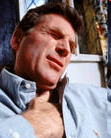 Миоглобин –чувствительный, но малоспецифичный
Тропонин T – поздний маркер, требует соблюдения температурного режима
КФК МВ – поздний маркер.
   БСЖК - является ранним маркером некроза миокарда, обладает сходной с миоглобином кинетикой, при значительно большей специфичности
Диагностическая чувствительность (процент истинно положительных тестов среди обследованных больных) сБСЖК и традиционного ТрТ в зависимости от времени после начала симптоматики при подозрении на ОКС.
TNT – Тропонин  Т; H-FABP – сердечный белок, связывающий ЖК (сБСЖК); cTNT+H-FABP – количественный тропонин Т + сБСЖК
Jan F.C. Glatz , R. Renneberg Clin Lipidol. 2014: 9 (2)
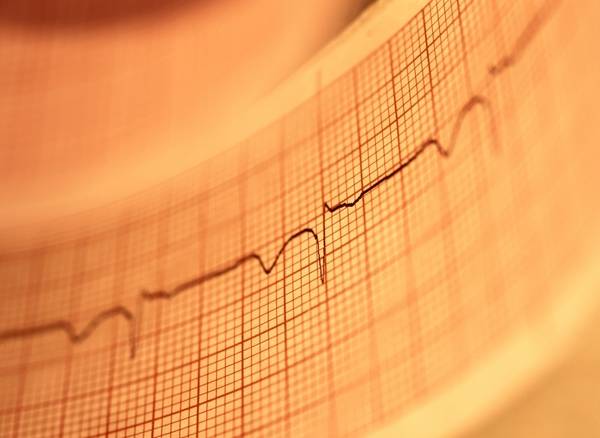 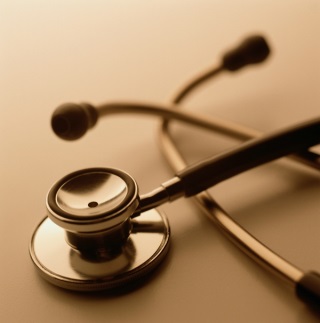 Приемлемую чувствительность и специфичность в первые 6 часов ОКС имеют сБСЖК и ВчТРОПОНИН
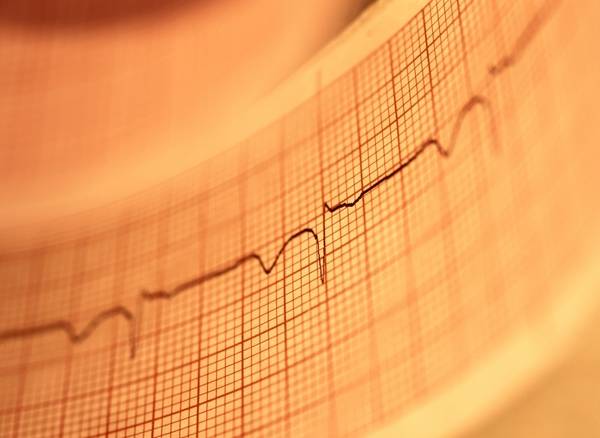 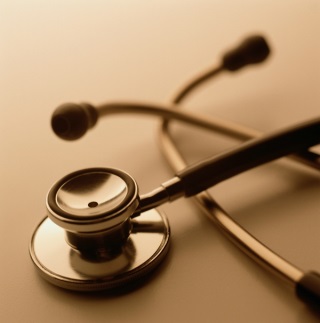 КардиоБСЖК  
  
        экспресс-тест для ранней  
                диагностики инфаркта
                    миокарда
КардиоБСЖК
Разработка  ООО НПО «БиоТест», (г.Новосибирск)
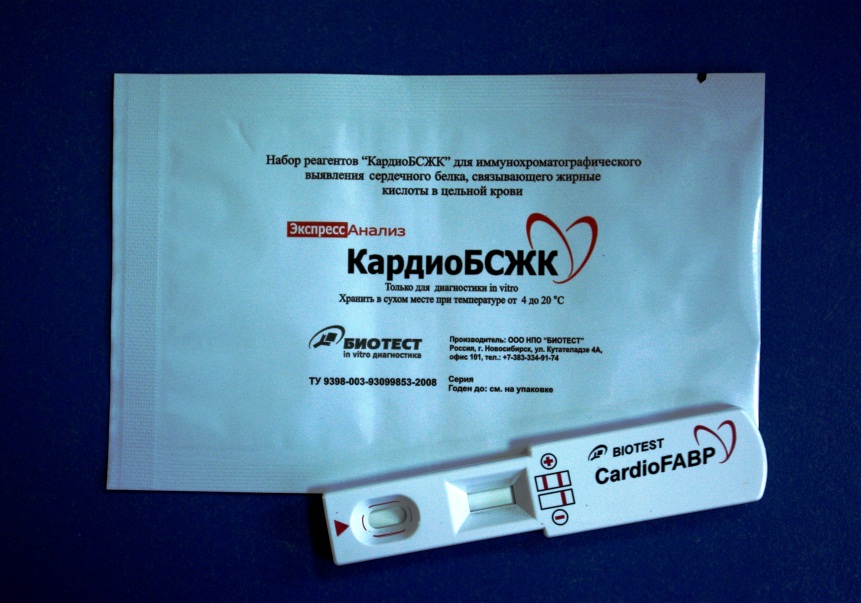 Это иммунохроматографическая одностадийная тест-система для  выявления   in vitro нового кардиомаркера 
сердечного  белка, связывающего жирные кислоты 
(сБСЖК)  в цельной  венозной крови
Методика раннего определения ИМ
Экспресс-тест «КардиоБСЖК»
Иммунохроматографический  метод
качественный,  одноразовый, 
диагностический уровень сБСЖК 10 нг/мл
Постановка экспресс-теста занимает  от 2-х до 15 минут, в зависимости от концентрации БСЖК в крови (от размеров некроза миокарда).
Состав набора «КардиоБСЖК» , БиоТест, Новосибирск
1.Тест система 
2. Гепаринизированный шприц 
3. Стикер для записи результата
4. Игла, краткая инструкция
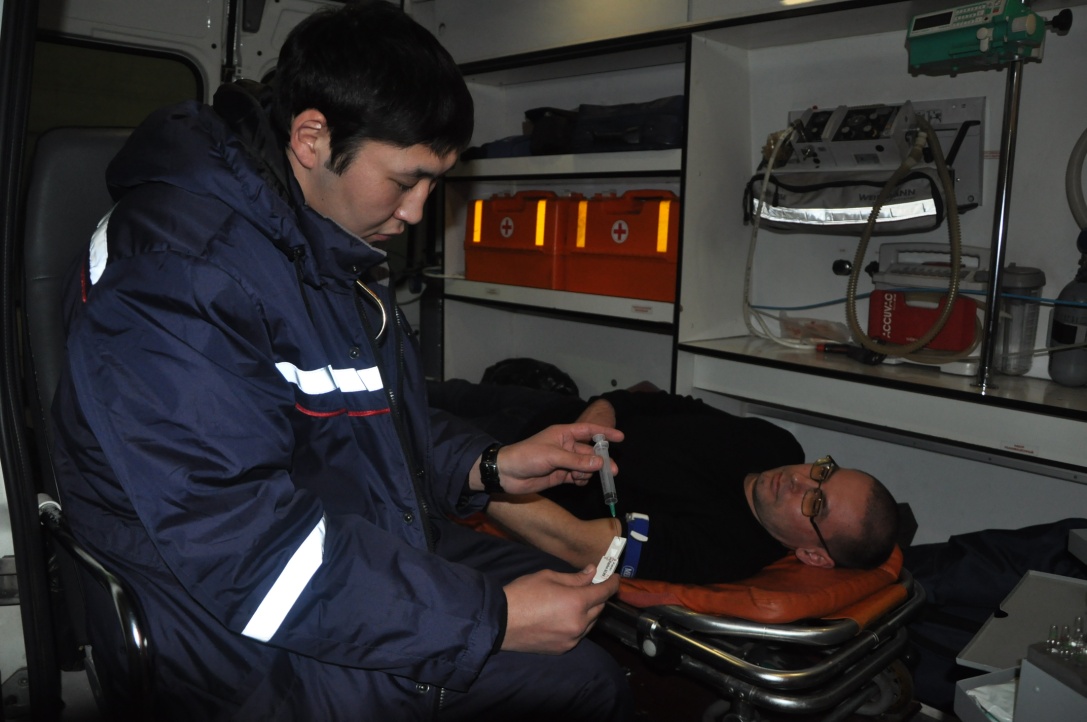 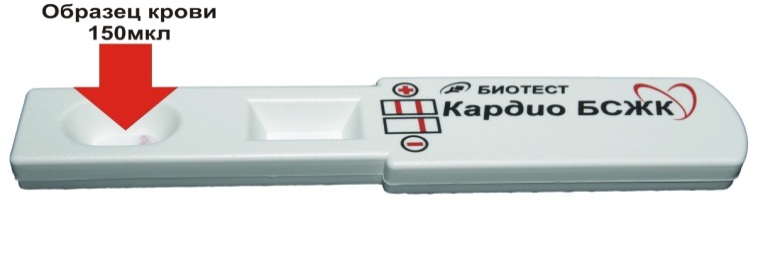 2
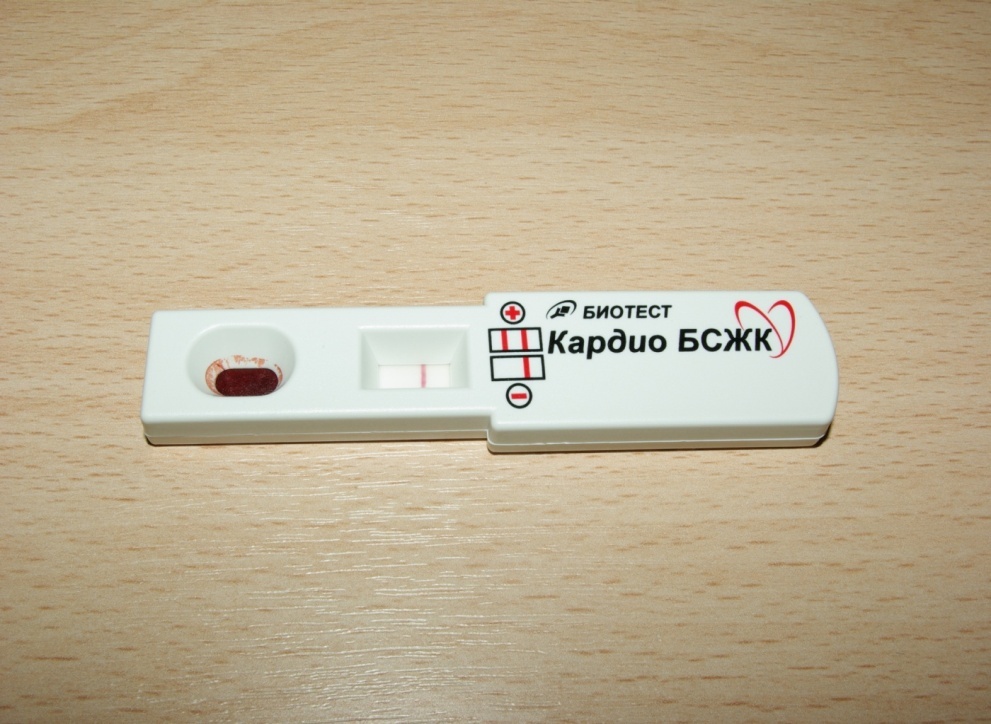 1
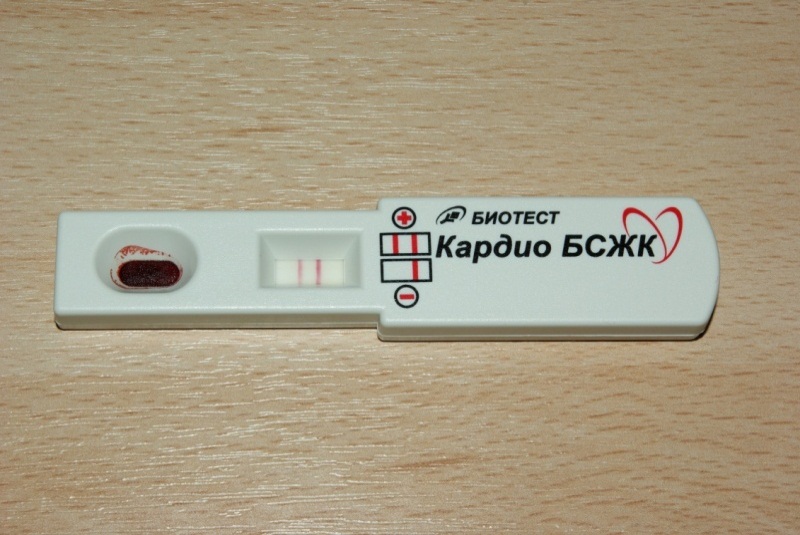 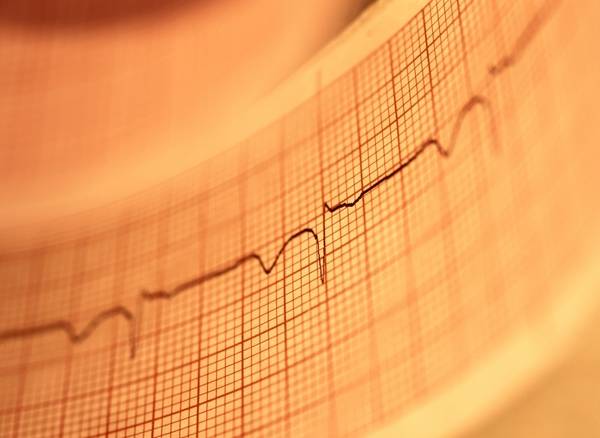 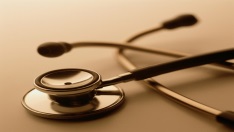 Результаты исследований «КардиоБСЖК»  
в стационарах РФ в 2009–2015
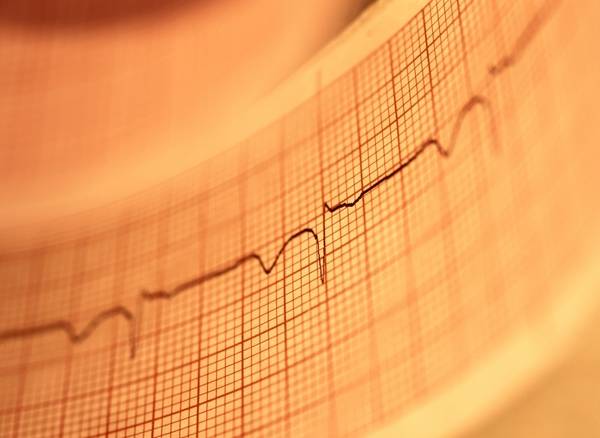 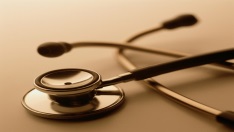 Результаты исследований «КардиоБСЖК»  
на станциях скорой помощи в  РФ 2011–2014
[Speaker Notes: Общее число пациентов на обеих этапах – более 4 тысяч.]
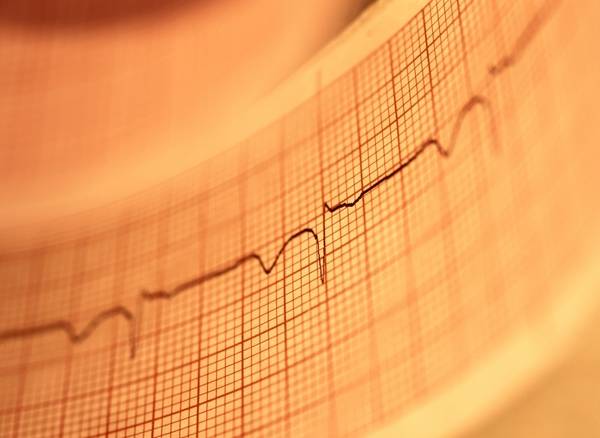 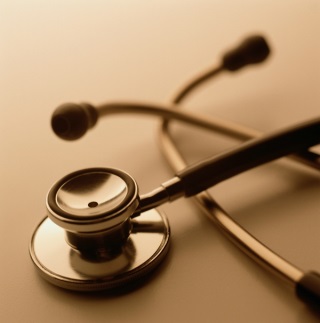 Применение сБСЖК в реальной клинической практике
Состоявшиеся в первой половине 2016 г. аукционы на тесты «КардиоБСЖК» 
Приобретено10 230 тестов
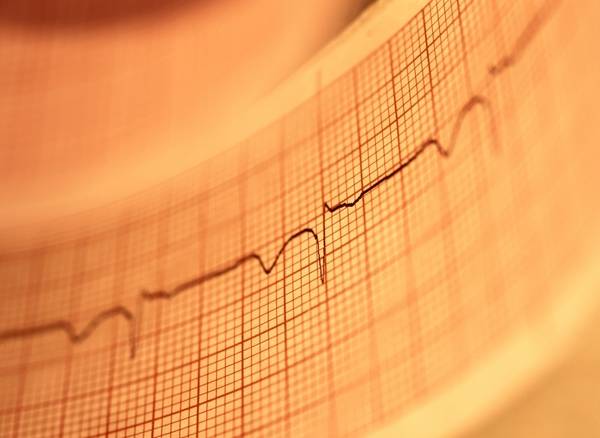 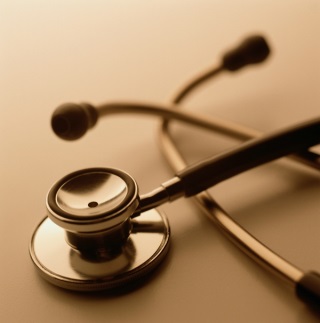 Клинические исследования сБСЖК за пределами России
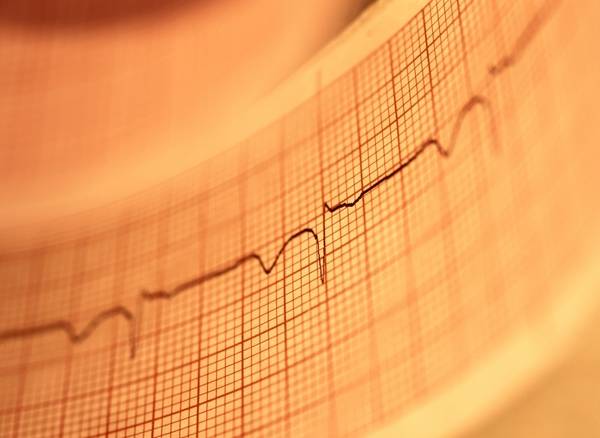 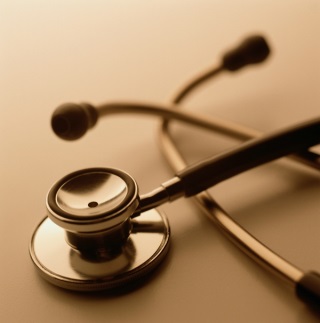 Тесты для определения БСЖК
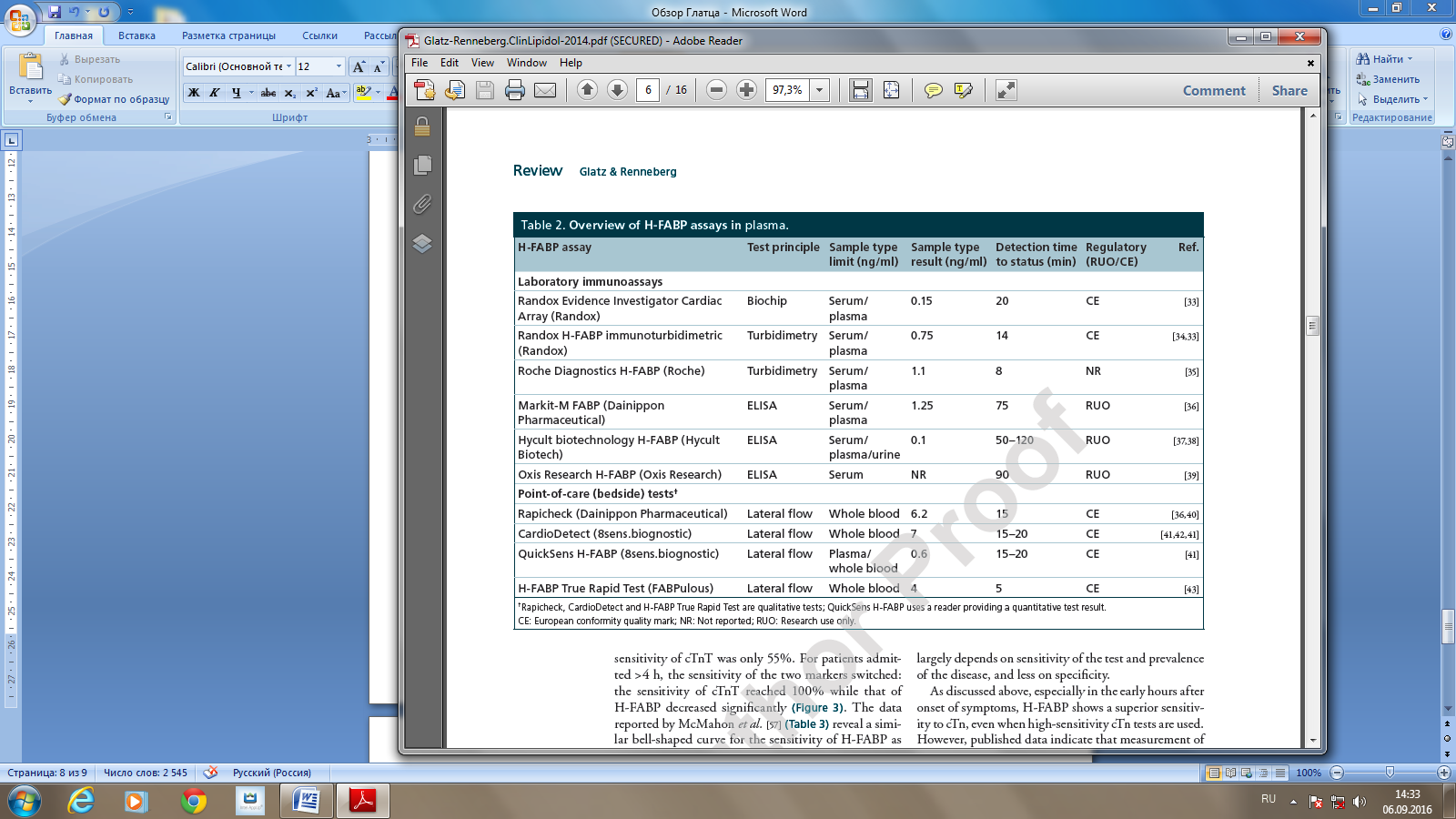 Экспресс-тесты, используемые для верификации ОИМ в первичном звене
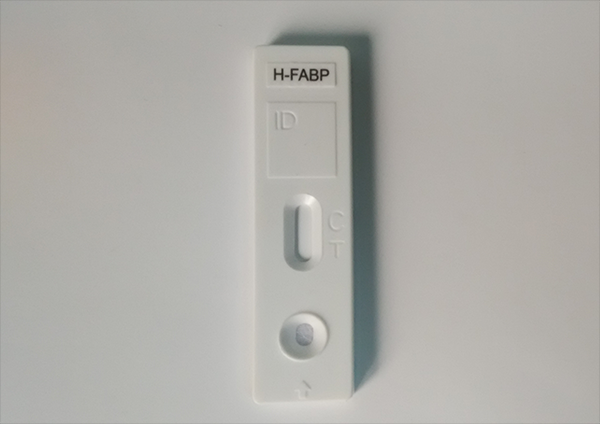 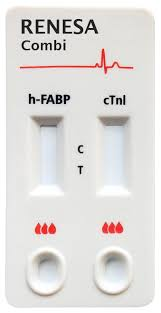 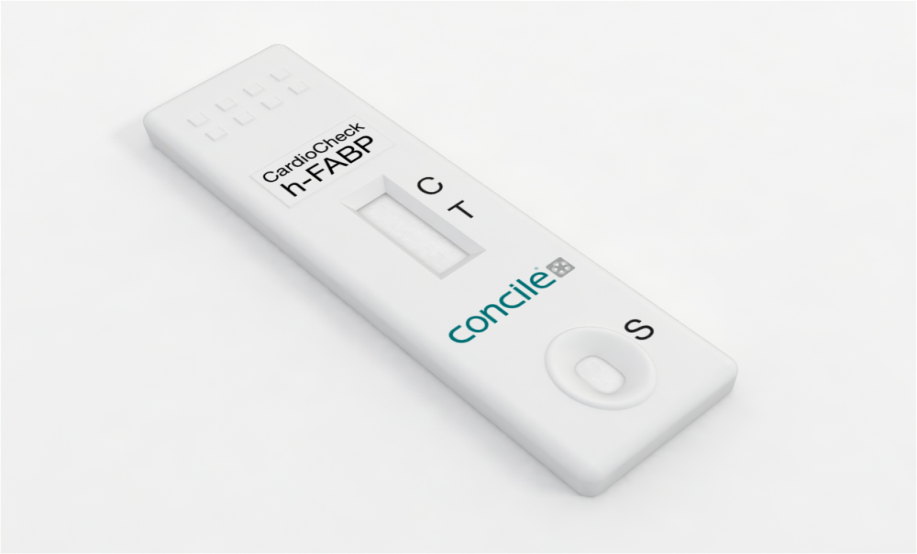 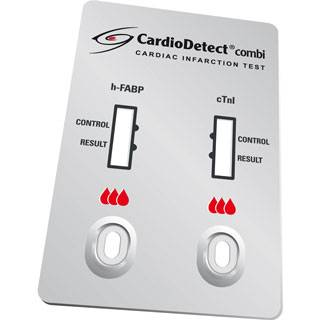 Германия
Индонезия
Китай
Щвейцария
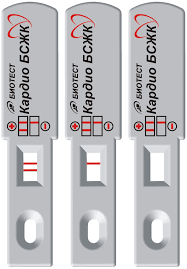 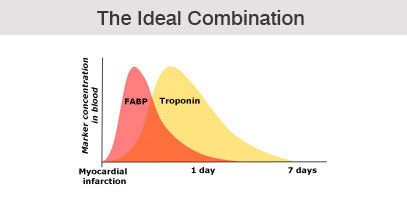 Россия
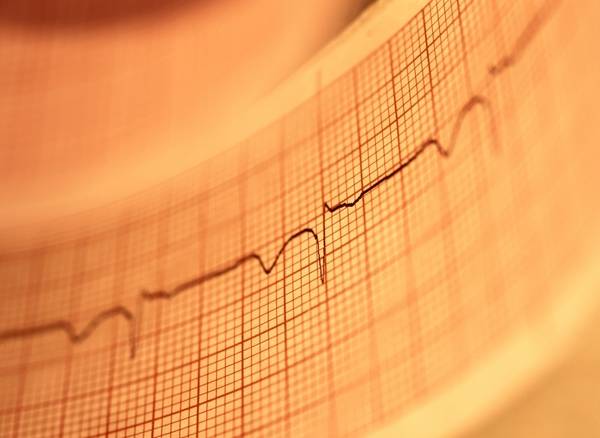 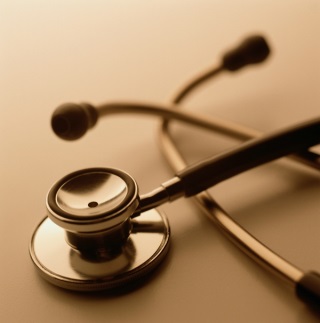 Клинические исследования сравнения БСЖК и сердечного тропонина
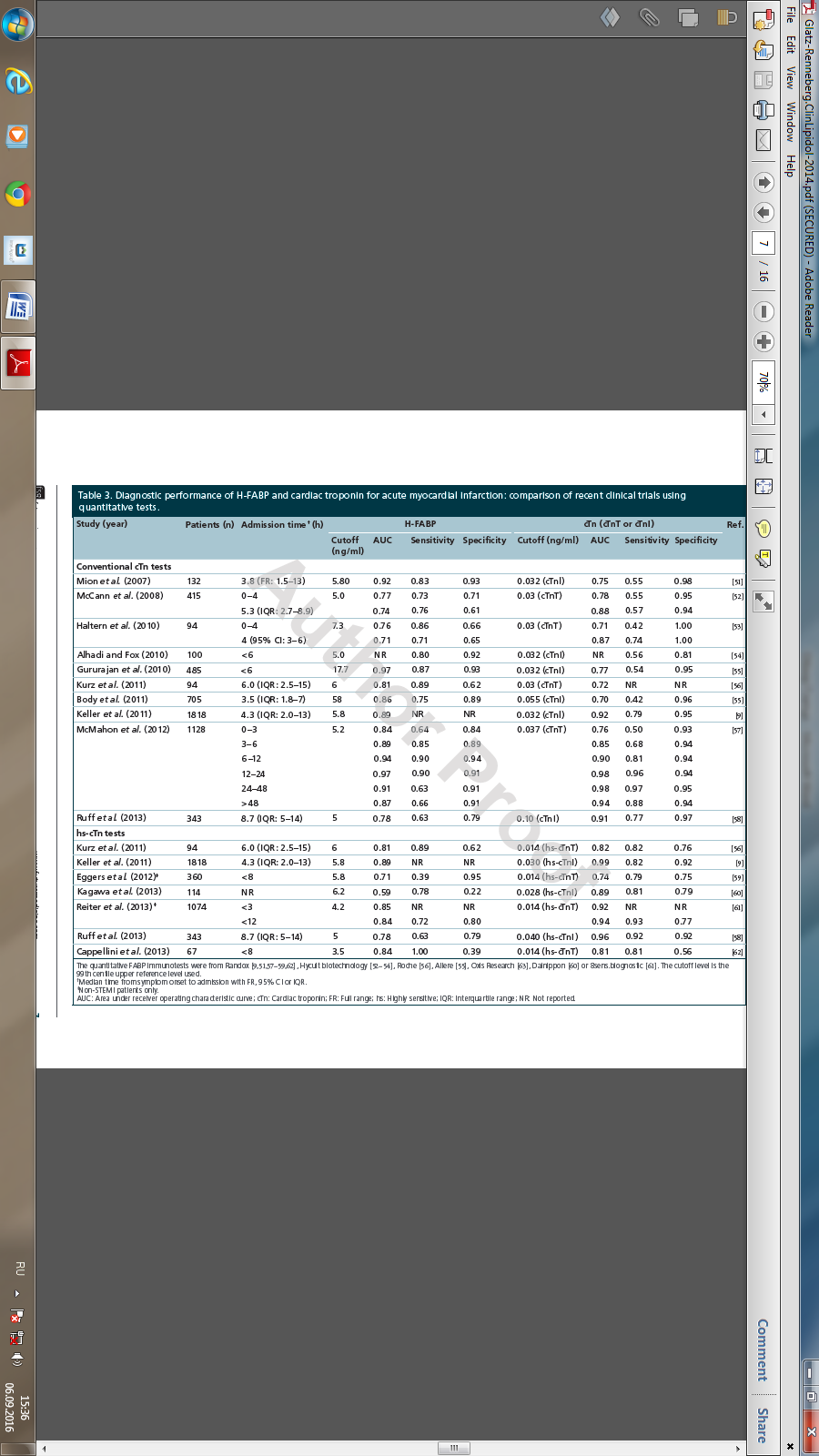 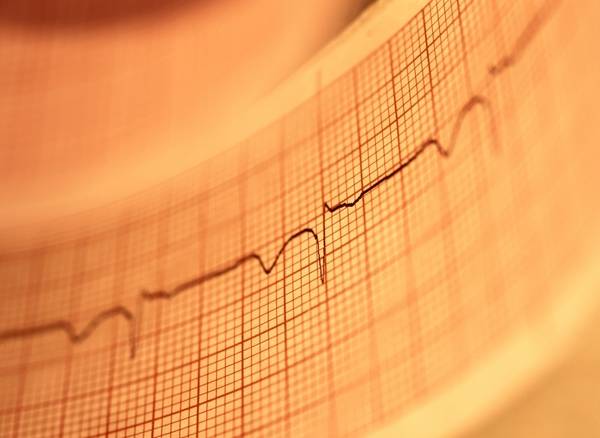 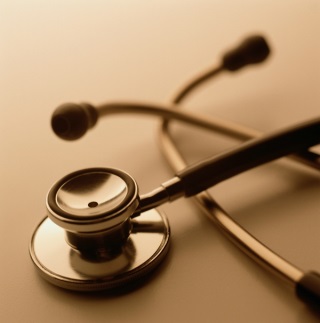 Современная европейская тенденция -комбинировать БСЖК и ТрТ/ТрI для повышения точности диагностики
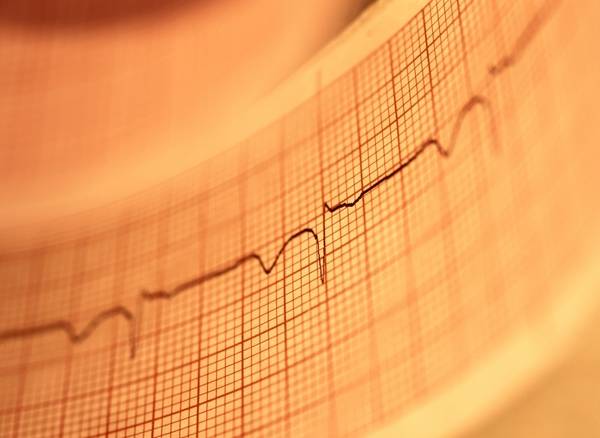 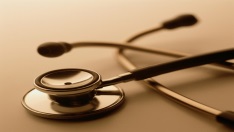 Стоимость одного тестирования сБСЖК, Тр т, Тр I
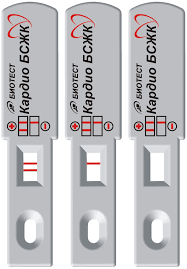 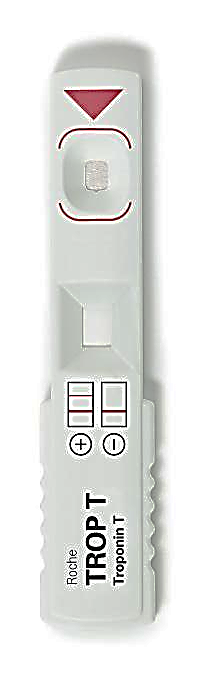 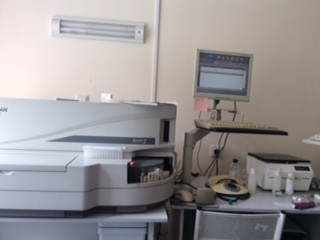 Количественный ТрТ/ТрI
(Учитывая расходы на реактивы, картриджи, промывочные жидкости, контрольные жидкости, калибровку..., а так же амортизацию анализатора и заработную плату персоналу лаборатории)
сБСЖК
Тропонин Т
480-520 руб.
700-750 руб.
Не менее 1000 руб.
Около 1500 руб. (по прайсам лабораторий частных клиник)
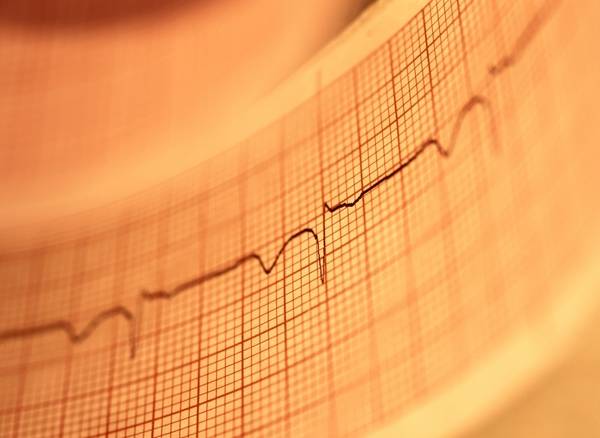 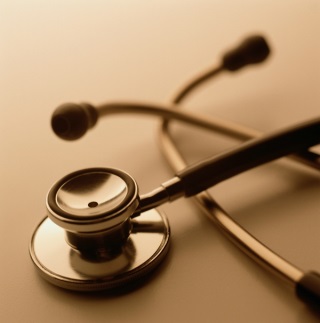 Резюме
Почему необходимо определять сБСЖК у пациентов с ОКС
АРГУМЕНТЫ:
  Раннее начало повышения сБСЖК после возникновения некроза миокарда, выявляет минимальные повреждения миокарда. 
 Высокие уровни чувствительности и специфичности.
 Доступная цена теста.
 Отсутствие необходимости закупки лабораторного оборудование и расходных материалов, а так же отсутствие необходимости в обучении персонала.
 Достаточная доказательная база в России и других странах.
 сБСЖК является ранним и независимым предиктором будущих сердечно-сосудистых событий и смертности.
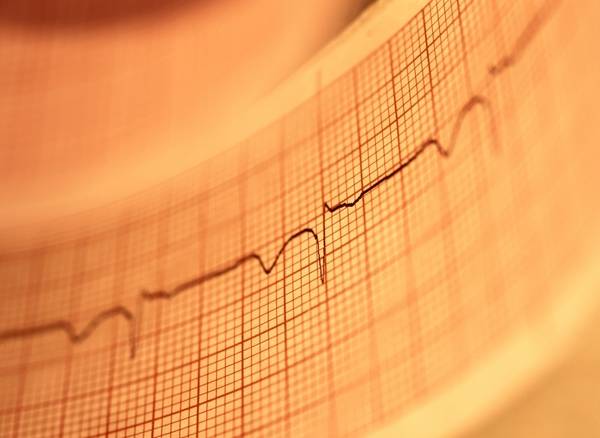 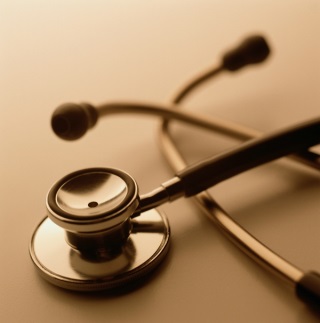 Спасибо за внимание !
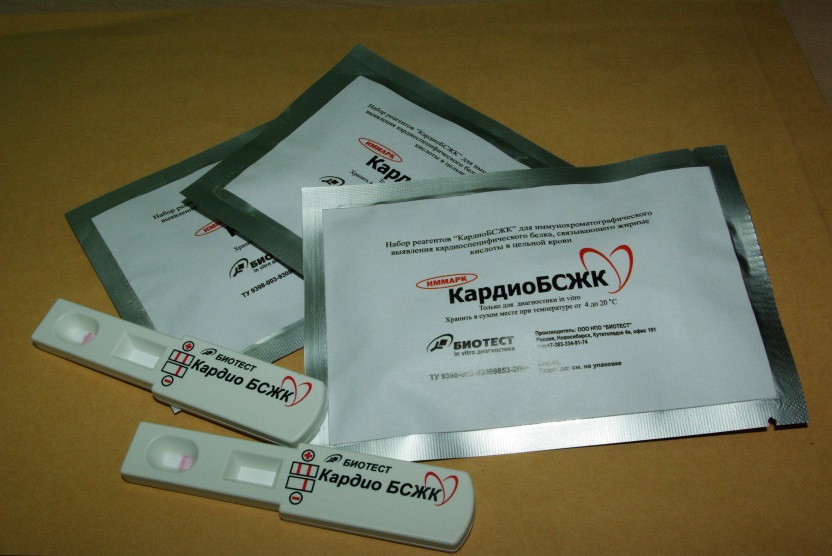